Bonjour!
lundi, le trois octobre
Travail de cloche
Vous allez à Disneyworld pour vos vacances. Vous ratez votre vol. Il n’y a pas un autre vol avant demain et si vous n’arrivez pas avant minuit vos reservations seront annulés. Que faites-vous?
Bonjour!
lundi, le trois octobre
L’impotation des bétailles djiboutien à l’Arabie Saoudique est actuellement interdit à cause de peur d’infestation de la fièvre de la vallée Rift.
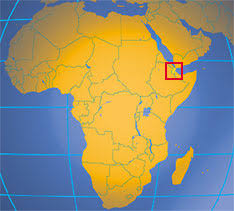 [Speaker Notes: èè]
La fin
la ligne de changement de date fut établi en 1884.
Vous êtes membres du Club Reform. Vous êtes étonnés quand vous écoutez que Phileas Fogg va marrier. Vous partagez vos pensées sur ces nouvelles. Montrez la scène au club.
Devoirs
Billet de sortie
Phileas Fogg sera un homme marié. Quels sont trois aspects de sa vie qui devra changer?